Do you know Britain?
Учитель английского языка
МБОУ СОШ №3 ст. Фастовецкая
Бражникова Татьяна Размиковна
What people lived on the british Isles in the early days of history?
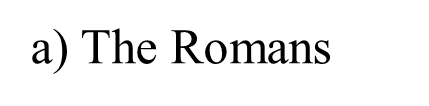 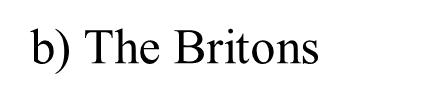 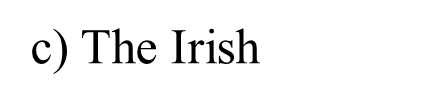 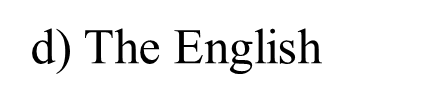 What country isn’t situated in great Britain?
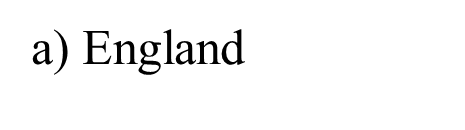 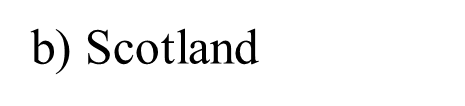 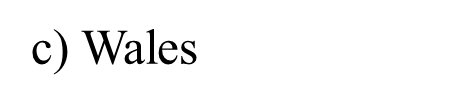 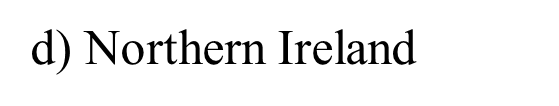 Big Ben is …
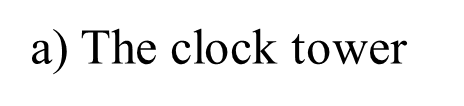 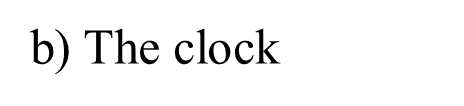 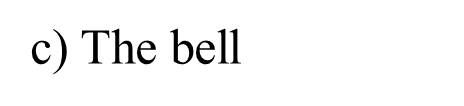 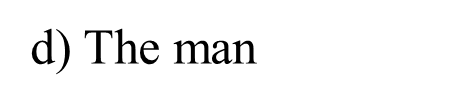 Where did english people come from?
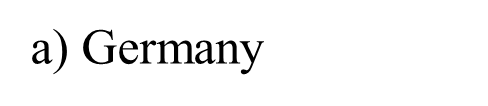 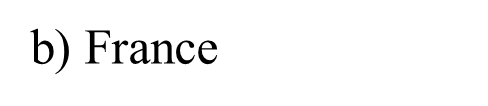 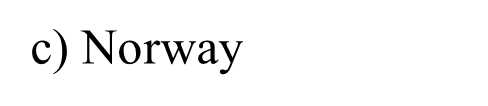 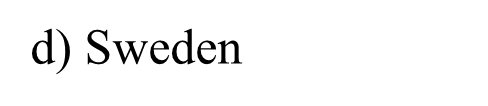 Where does English language come from?
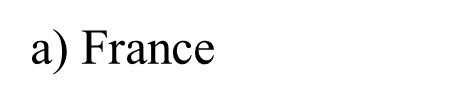 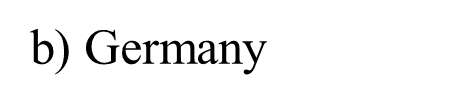 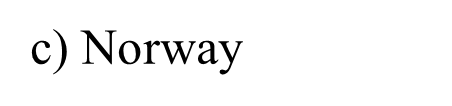 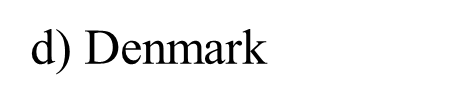 The british flag is often called…
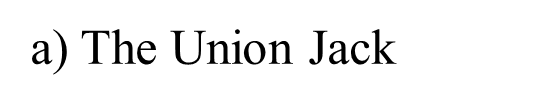 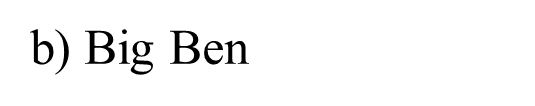 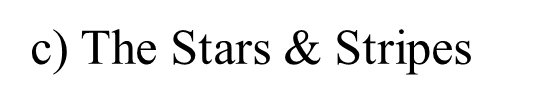 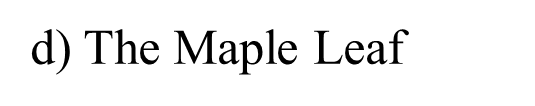 Oliver Cromwell was…
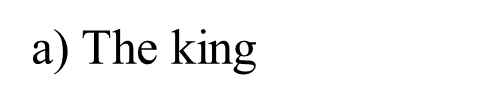 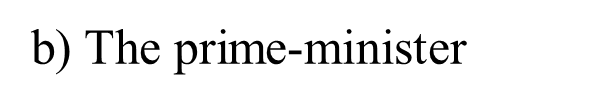 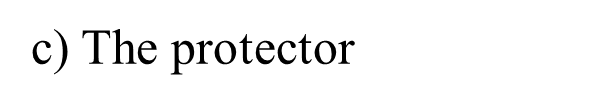 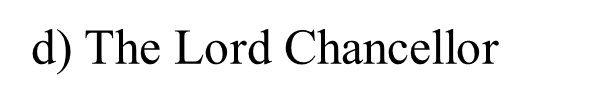 The capital of Northern Ireland is…
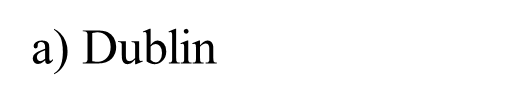 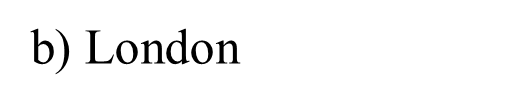 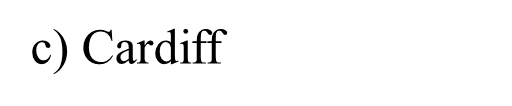 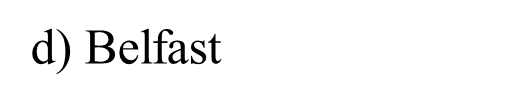 Where is the Poet’s Corner situated?
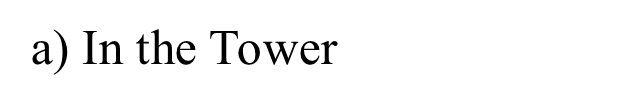 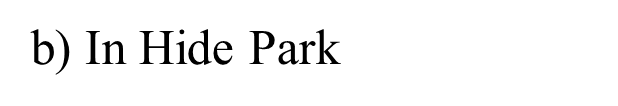 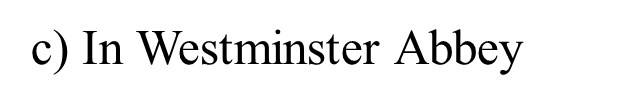 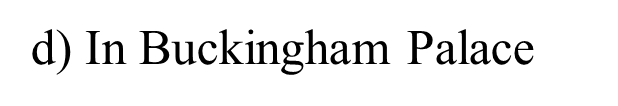 Madam tussaud’s is a museum of ….
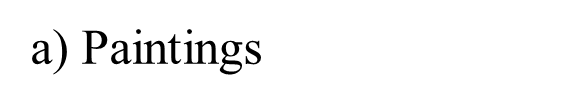 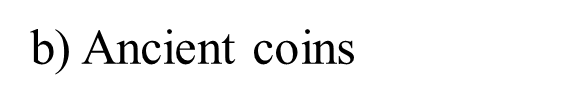 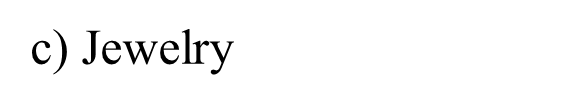 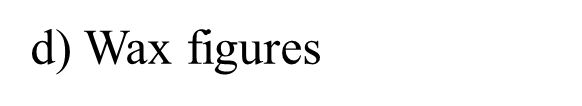 Sir Christopher wren was …
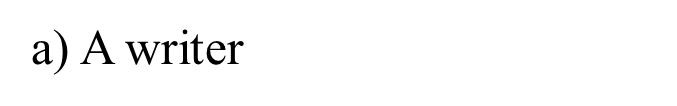 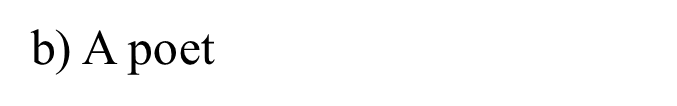 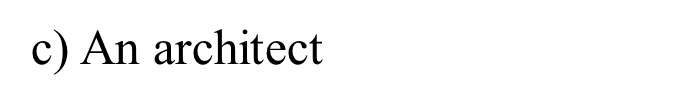 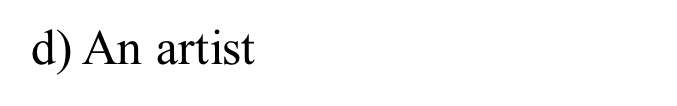 How many countries does the UK consist of?
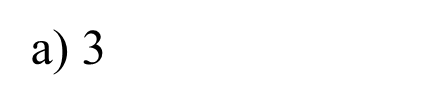 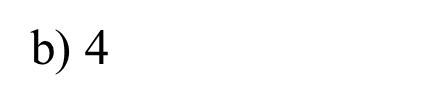 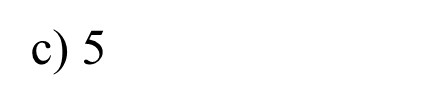 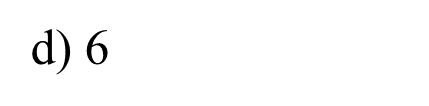 British children take GCSR exams at the age of …
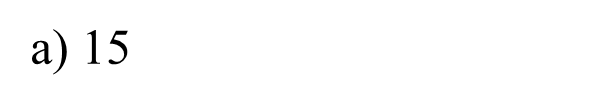 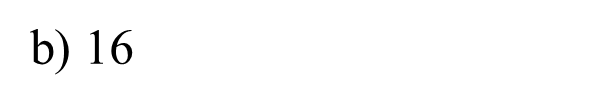 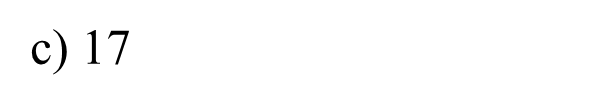 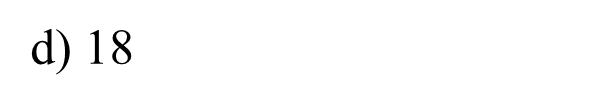 British teenagers take A-level exams at the age of…
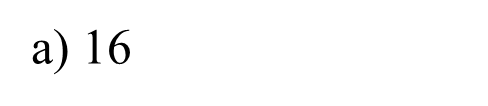 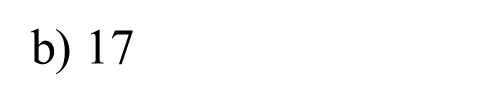 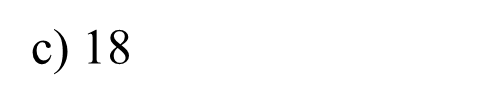 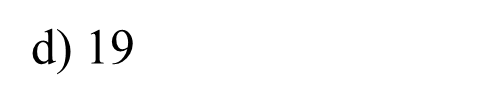 How old is London?
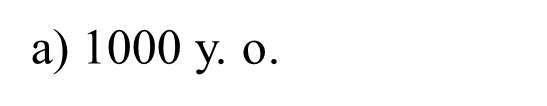 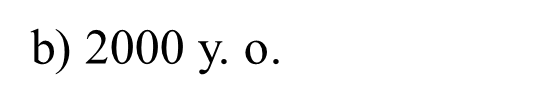 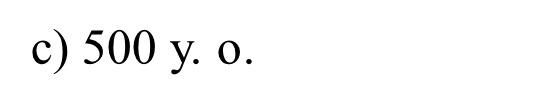 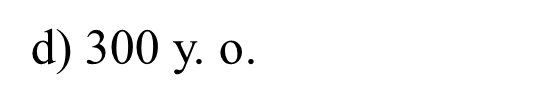 Nelson’s column is situated in
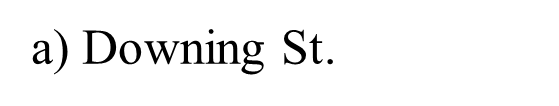 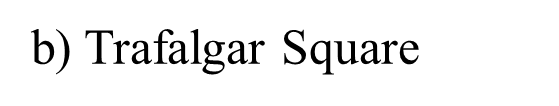 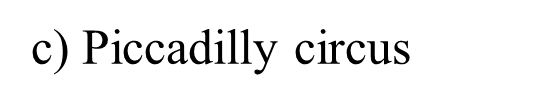 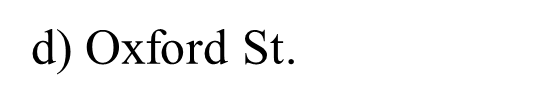 What’s a traditional british food?
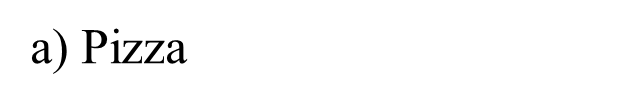 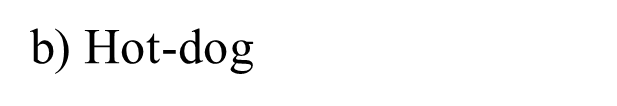 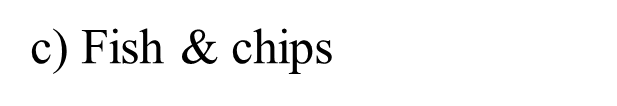 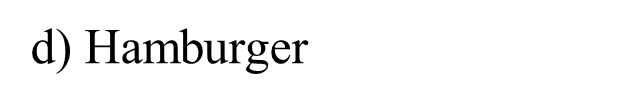 The first invaders of the british isles were…
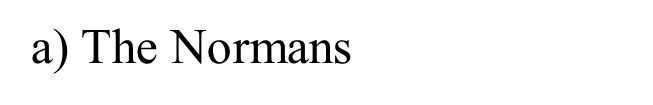 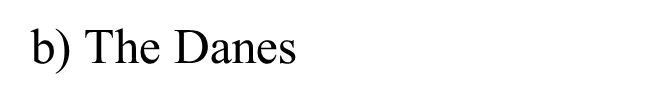 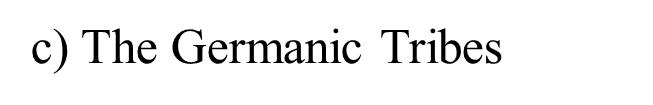 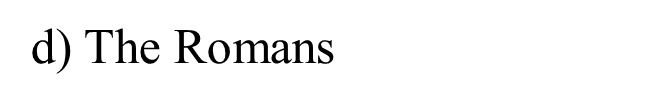 The Tower of London now is ….
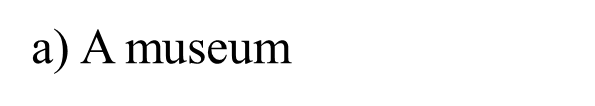 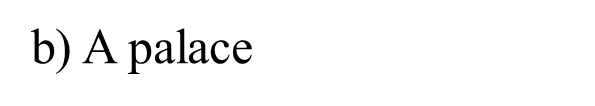 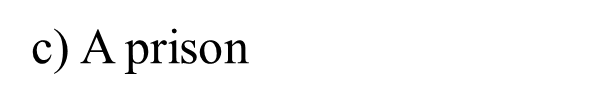 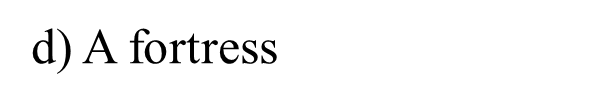 What is a symbol of england?
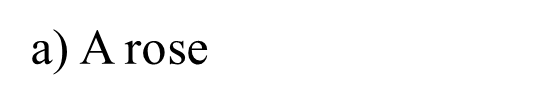 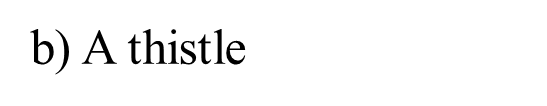 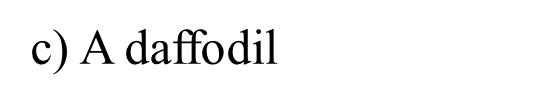 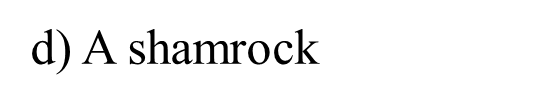 Who stands at the head of the Uk?
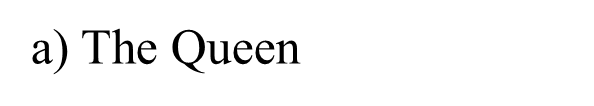 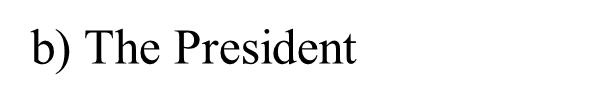 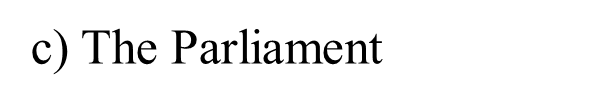 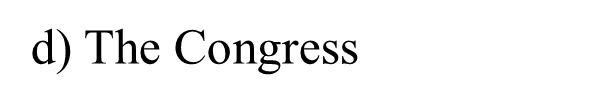 What currency is used in britain?
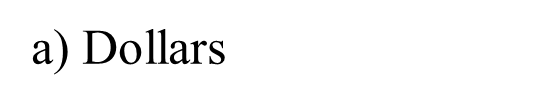 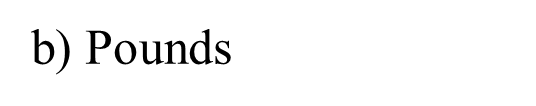 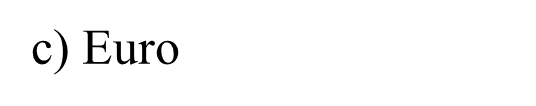 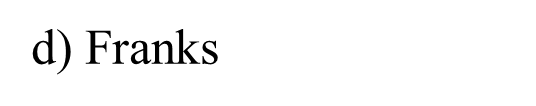 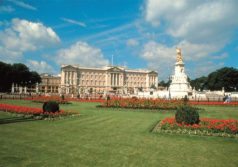 What is the oldest building in London?
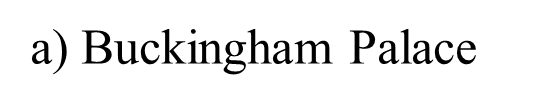 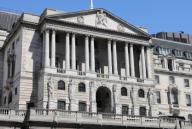 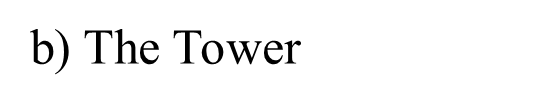 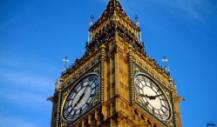 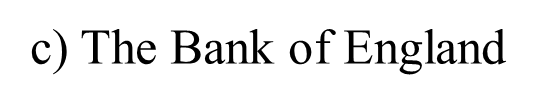 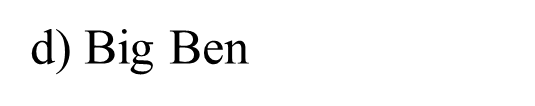 Downing Street, 10 -   is the address of …
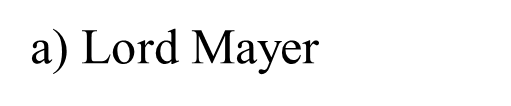 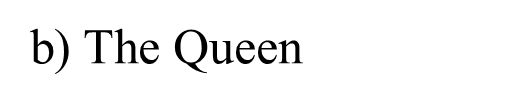 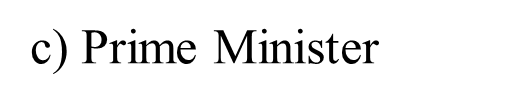 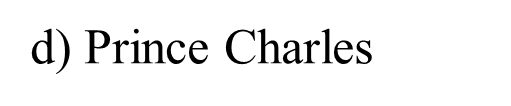 Covent garden is …
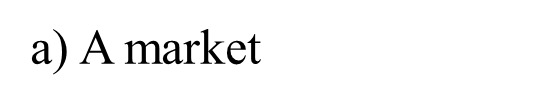 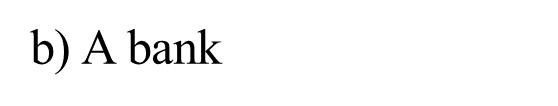 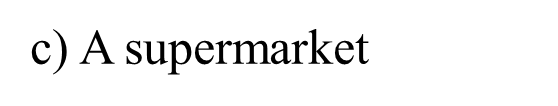 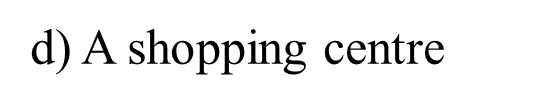 Speakers corner is in…
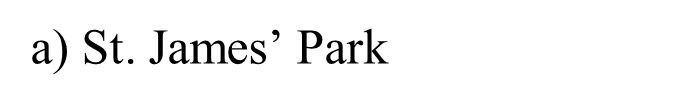 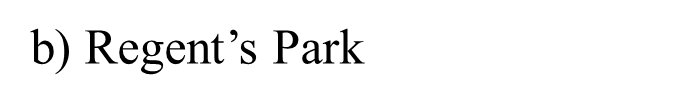 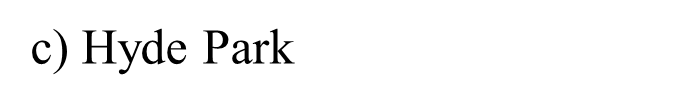 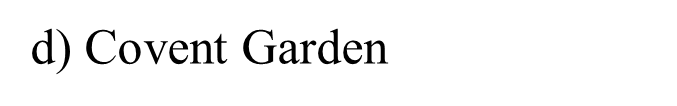 Which  football club is English?
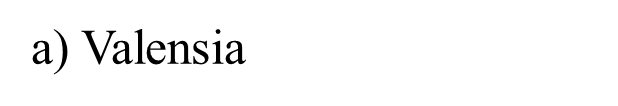 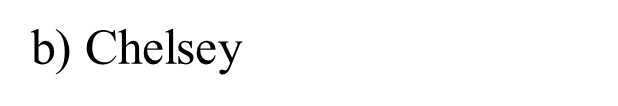 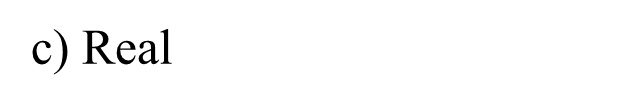 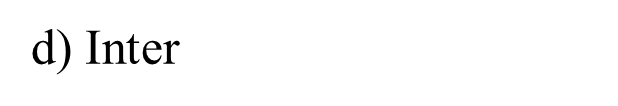 Sir christopher wren built…
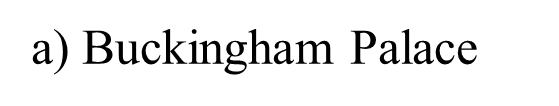 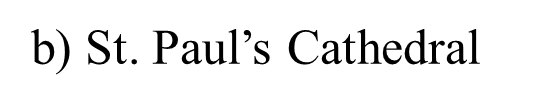 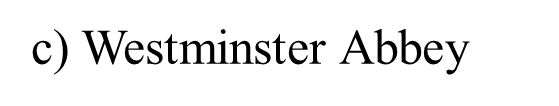 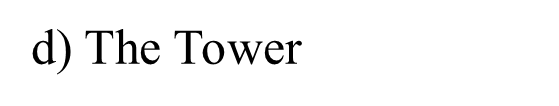 How long has Elizabeth been on the throne?
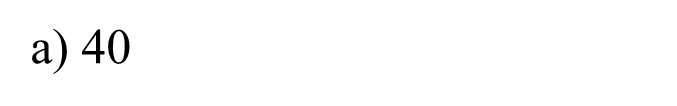 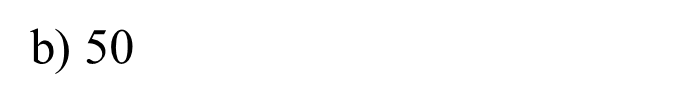 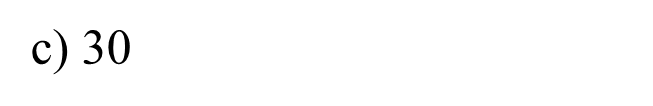 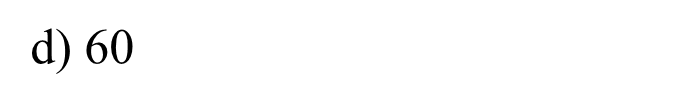 What is the City?
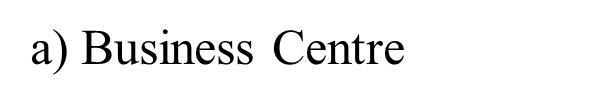 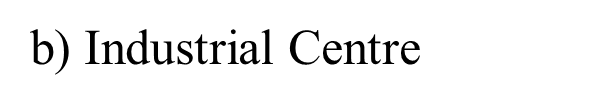 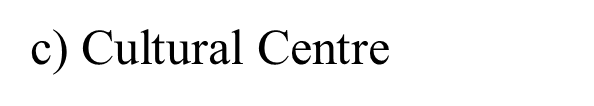 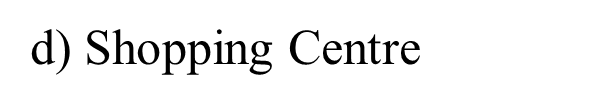